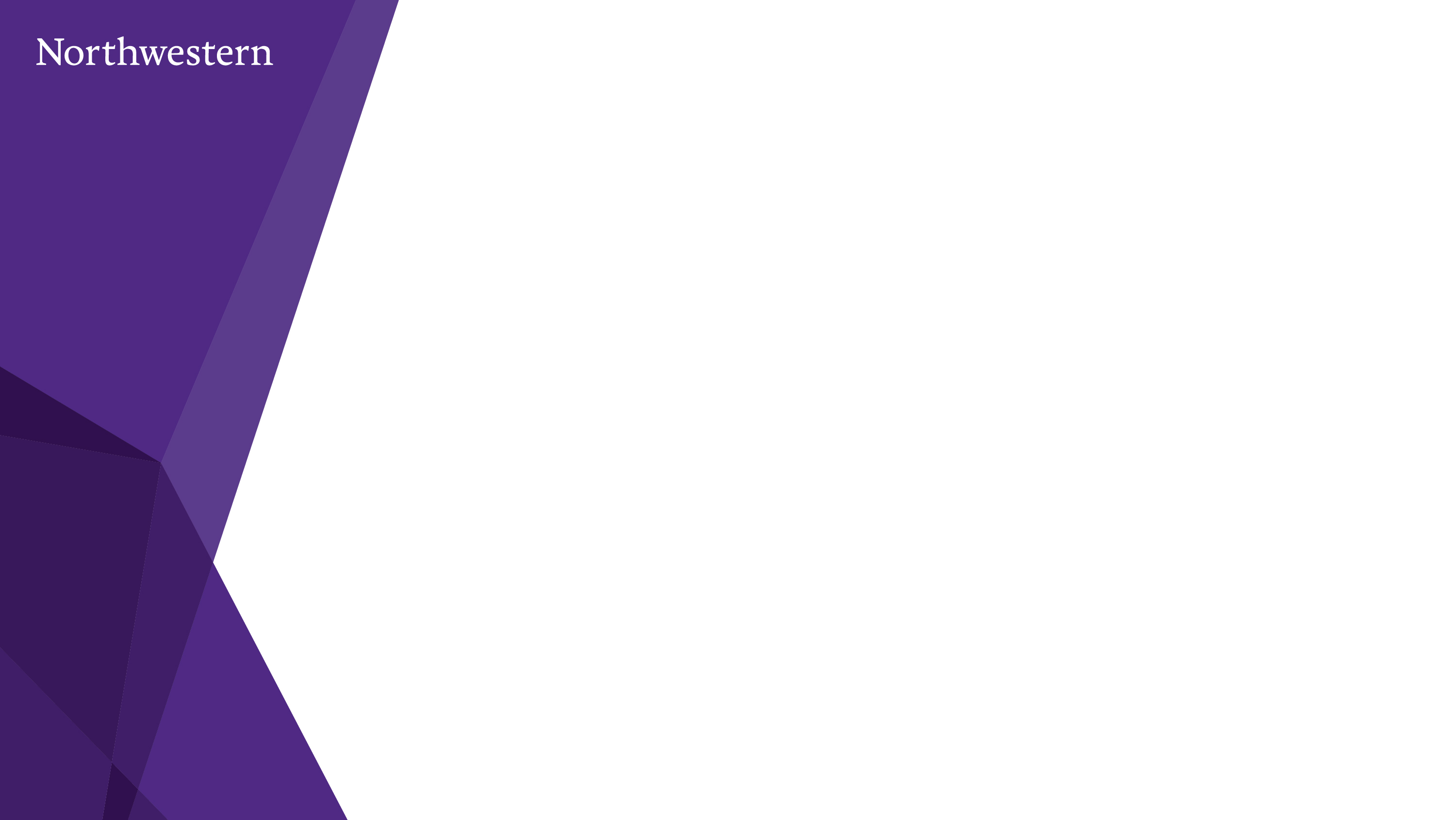 Interpersonal Conflict Management Resources for Northwestern BME
Addressing Instances of Discrimination through Resources Internal and External to the BME Department 
BME DEI Committee, April 2023
External Conflict Management
Office of the Ombud 
Office of Equity 
EthicsPoint
Bias Incident Response Team
BME Internal Conflict Management
Principal Investigator (PI)
Department Chair, Matt Tresch 
Director of Graduate Studies, Mitra Hartman
Director of Masters Program, Casey Ankeny
Chair of Undergraduates, Suzanne Olds
BME Business Administrator, Debora Cundiff
Resources External to BME
Office of the Ombud
Serves students, faculty, and staff
Confidential, informal, neutral, independent
Can refer to the appropriate resource 
Can facilitate conversations for interpersonal conflict and negotiate resolutions
Reach out if you feel you have been treated unfairly. This is not a formal complaint, and you will be offered potential resources for pursuing your complaint. 
If dealing with classroom microaggressions, this is a good place to start
Office of Equity
Serves students, faculty, and staff
Formal reporting system for Title IX Sexual Harassment or Discriminatory incidents. 
Can handle more nuanced issues than what immediately comes to mind. 
For example, if in a lab, there are implicitly different expectations for international vs. domestic students, women vs. men (e.g. organizational task assignment), this can be handled by the office
Can access anonymously through Ethicspoint
EthicsPoint
Anonymous reporting to the centralized Compliance Office, including Office of Equity, Research Misconduct, Provost (Academic Integrity)
Report will be sent to the appropriate office, and the person who filed the report will be notified.
Bias Incident Response Team
Student-focused (primarily undergrads but open to graduate students as well)
Can be anonymous
Follow up questions will ask what part of your identity you feel has been targeted and what happened. Will then offer resources 
Often partner with Office of Equity 
Focus on reconciliation between parties
Resources Internal to BME
Principal Investigator (PI)
Head of the lab. Can manage conflict between persons in the lab.
Mandated reporter.
Department Chair, Matt Tresch
Can mediate conflicts between students and PIs or between faculty
Can assist transitions to other labs
Mandated reporter. Must notify office of equity in the case of misconduct or office of compliance in the case of academic dishonesty
No formal written records kept
Director of Graduate Studies, Mitra Hartman
Follows the TGS conflict resolution procedure to mediate conflicts between students and PIs
Assists transitions to other labs or non-thesis program
Mandatory reporter
Director of Masters Program, Casey Ankeny
Follows the TGS conflict resolution procedure to mediate conflicts between students and PIs
Assists transitions to other labs or non-thesis program
Mandatory reporter
BME Business Administrator, Debora Cundiff
Can mediate conflicts between staff or between staff and faculty
May notify Department Chair depending on the seriousness and scope of the issue
No formal written records kept if situation can be addressed/resolved internally
If situation remains unresolved or becomes more serious, may need to notify McCormick Administration and/or Human Resources
Non-Anonymous Interpersonal Conflict Management Resources
Undergraduate Students
Graduate Students
Staff and Post-docs
Faculty
Anonymous Reporting